Fetal  assessment
Dr. Saeed Mahmoud MRCOG,MRCPI,MIOG,MBSSCP
Assistant professor & consultant
Obstetric & gynecology department
Collage of medicine
King Saud University
Fetal  assessment
Fetal assessment is to identify fetuses at risk of neurologic injury or death in order to  prevent it 
It can be divided into:  
   -early pregnancy fetal assessment
   -late pregnancy fetal assessment
OR
   -assessment of low risk pregnancy
   -assessment  of high risk pregnancy
Rational  &  Pathophysiology
fetal oxygenation challenged:  
blood flow directed to brain, heart & adrenal & blood flow away from the kidney      decrease fetal urine production         decrease AF volume.
- CNS hypoxia         Fetal movement  decrease
-chemoreceptor's vegally-mediated reflex
    Fetal heart rate abnormality                 late deceleration.
Early pregnancy assessment
Fetal heart activity
fetal auscultation (special stethoscope or doppler)
 ~12weeks
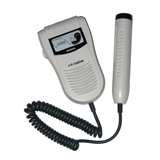 fetal heart activity seen by USS
Can be seen from 6weeks
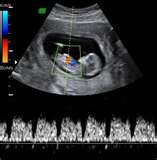 Early pregnancy assessment
Fetal movement
Fetal movement are usually first perceptible to mother  ~17w-20w (quickening)
50% of isolated limb movements are perceived
80% of trunk and limb movements

Fetal growth
SFH
USS
Late pregnancy assessment
Fetal movement counting kick chart
Non stress test NST
Contraction stress test CST
Doppler Velocimetry UAV
Biophysiacl Profile  BPP 
Amniotic fluid index AFI
    there is fair (Class B) evidence to support the recommendation that antenatal testing strategies should be employed in specific pregnancy populations identified to be at risk for foetal asphyxia.
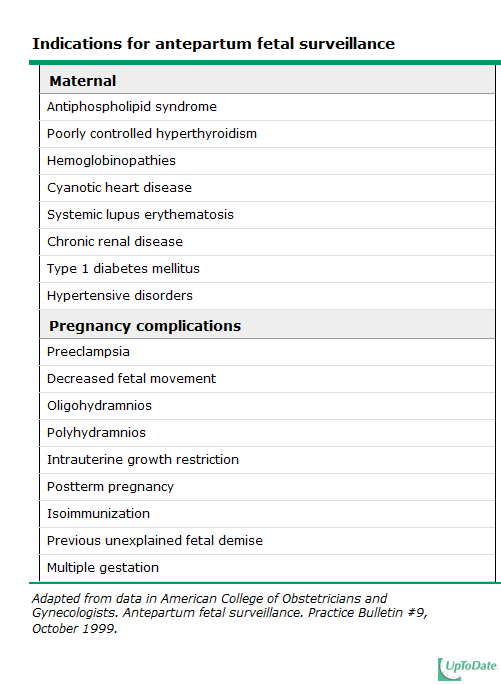 fetal movement counting
It should be started ~28w in normal pregnancy
&~24w in high risk pregnancy
It can reduce  avoidable stillbirth
CARDIFF TECHNIQUE
-10 movement in 12 hours
-If abnormal  patient should  get  further assessment
SADOVSKY TECHNIQUE
-4 movement /hour if not felt another hour 
If not patient need more assessment
Non stress test (NST)
Main advantage over CST is no need for contraction
False +ve & false –ve  higher than CST
done
Non stress test
The base line 120-160 beats/minute
Different criteria in fetuses <32w
Reactive:
At least two accelerations from base line of 15 bpm for at least 15 sec within 20 minutes
Non reactive:
No acceleration after 20 minutes- proceed for another 20 minutes
Non stress test (NST)
If non reactive in 40 minutes---proceed for contraction stress test or biophysical profile

The positive predictive value of NST to predict fetal acidosis at birth is 44%
NST
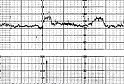 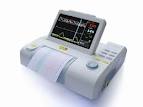 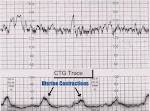 Contraction stress test (CST)
Causing uterine contraction over 20minutes 
At least 2 uterine contractions
Uterine contraction restrict O2 delivery to the fetus 
Normal fetus will tolerate contraction
Hypoxic fetus will have late deceleration
High false positive rate ~50%
100% true negative rate
Amniotic fluid volume Or Liqour volume
Amniotic fluid index AFI
-the sum of the maximum vertical fluid pocket diameter in four quarters
-the normal value 5-25cm
-<5~ oligohydraminous
->24cm polyhydraminous
Pools  & Pockets   
    More than 1 pool each 2-8 cm
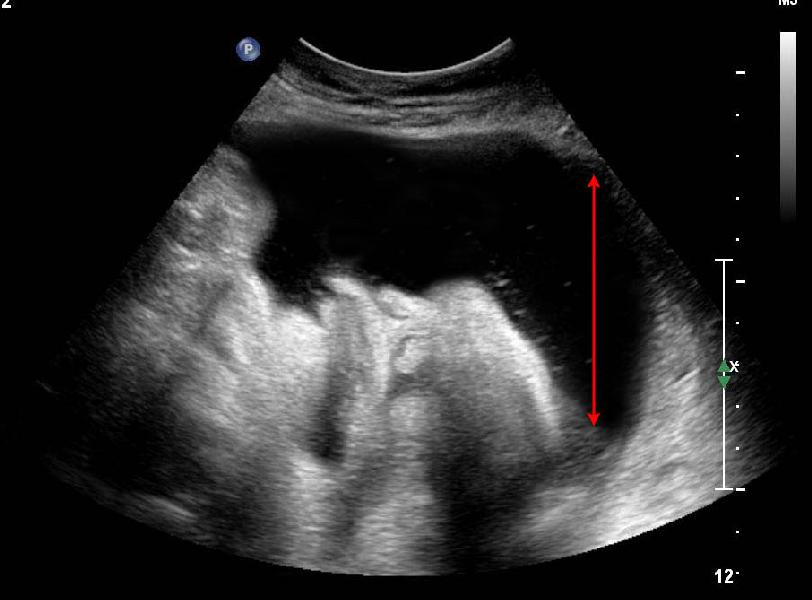 Biophysical profile (BPP)
Combines NST  with USS estimation AFV, fetal breathing, body movement  & reflex/tone/extension-flexion movement .
it is a scoring system
it is done over 30 minutes
It measures acute hypoxia(NST, body mov. &breathing) & chronic hypoxia (AFI)
Fetal Biophysical profile
BPP
The risk of fetal death within 1 week if BPP is normal~ 1/1000
8/10       89/1000
6/10       89/1000
4/10       91/1000
2/10       125/1000
0/10       600/1000
Doppler velocimetry
Measurement of blood flow velocities in maternal & fetal vessels
Reflect fetoplacental circulation
Doppler indices from, Uterine A (UA) & MCA
Doppler studies is mostly valuable in IUGR
In IUGR  absent or reversed EDF (end diastolic flow)  associated with fetal hypoxia
umbilical artery waveform
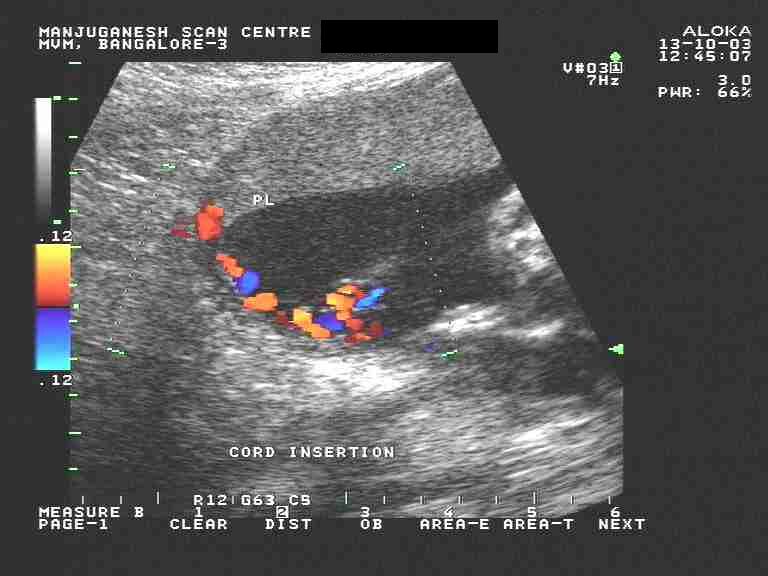 Umbilical Artery Doppler
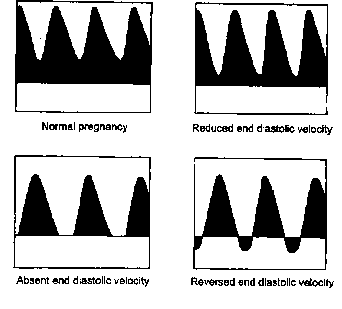 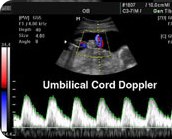 Invasive fetal assessment
Amniocentesis
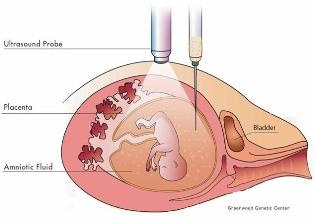 Amniocentesis
Obtaining a sample of amniotic flui during pregnancy.
Usullay done after 15w (can be done after 11w)
Indication
   -genitic (karyotype)
   -billirubine level (RH-isimunisation)
   -fetal lung maturity (L/S)
   -therapuetic in polyhydranios
Risks:  ROM ~1%, abortion 0.5%, infection 1/1000
chorionic villus sampling (CVS )
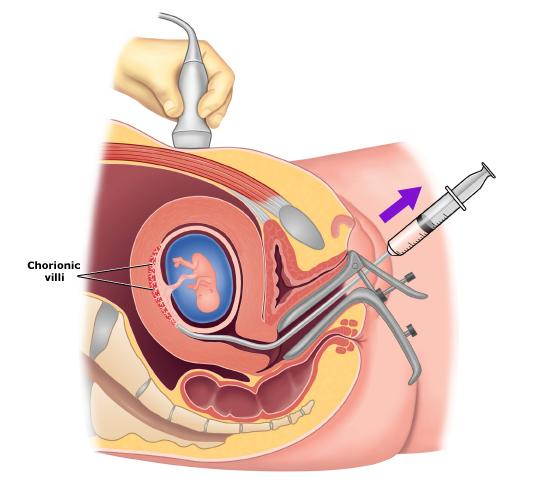 chorionic villus sampling (CVS )
Usually done after 10w 
It  is the procedure of choice for first trimester prenatal diagnosis of genetic disorders 
Complication: fetal loss (0.7 percent within 14 days of a CVS procedure and 1.3 percent within 30 days), Procedure-induced limb defects
Second trimester amniocentesis is associated with the lowest risk of pregnancy loss; chorionic villus samplings safer than early (ie, before 15 weeks) amniocentesis.
.
cordocentesis
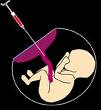 cordocentesis
Indication:  - rapid karyotyping 
                       -diagnosis of inherited disorders
                       -fetal HB assessment 
                       -fetal plt level
                       -fetal blood transfusion

Complication:  bleeding, bradycardia, infection….
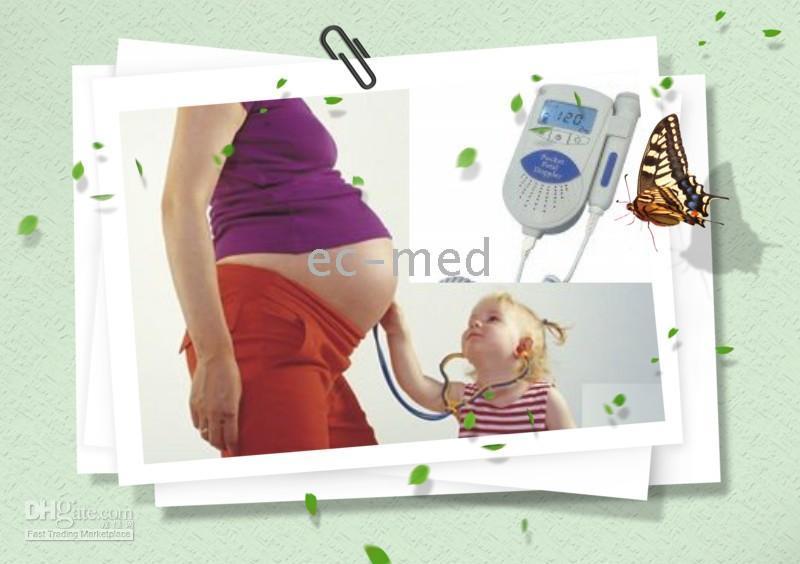 Thanks & good luck